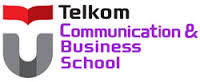 BAB 14
Hubungan Industrial dan Manajemen Sumber Daya Manusia Internasional
BISNIS INTERNASIONAL/SN642033
1
Tujuan Intruksional Umum
Mahasiswa mampu menjelaskan dan menganalisis implementasi Bisnis Internasional.

Tujuan Intruksional Khusus
Setelah mempelajari bab ini, Anda diharapkan mampu :
Menguraikan kebutuhan tenaga kerja manajerial internasional
Menguraikan sistem perekrutan dan seleksi serta perlatihan dan pengembangan
Menguraikan penilaian kinerja dan kompensasi
Menguraikan hubngan tenaga kerja
BISNIS INTERNASIONAL/SN642033
2
EVALUASI  MAHASISWA
Jawablah Pertanyaan di Bawah Ini !!!
Untuk dapat beroperasi dengan berhasil, sebuah perusahaan global membutuhkan tim manajer yang secara kolektif memiliki keahlian dalam dan pengetahuan berikut :
Lini Produk Perusahaan
Keterampilan Fungsional
Pasar masing-masing negara dimana perusahaan melakukan bisnis
Semua Benar



Titik awal dalam diferensial kompensasi adalah :
a) Tunjangan Kesehatan
b) Tunjangan Hari Tua
c) Tunjangan Biaya Hidup
d) Semua Benar
BISNIS INTERNASIONAL/SN642033
3
pendidikan umum yang berkaitan dengan mempersiapkan manajer untuk tugas baru dan/atau posisi tingkat yang lebih tinggi disebut:
Training
Development
Asessment
Analysis


Perekrutan SDM Internasional biasa dilakukan dari pihak-pihak di bawah ini, kecuali:
a) Parent Country Nationals
b) Host Country Nationals
c) Third Country Nationals
d) Other Country Nationals
BISNIS INTERNASIONAL/SN642033
4
Hubungan Industrial dan Manajemen Sumber Daya Manusia Internasional
Manajemen SDM termasuk kegiatan merekrut dan memilih non-manajer dan manajer, menyediakan pelatihan dan pengembangan, menilai kinerja, dan memberikan santunan dan manfaat. Manajer SDM internasional harus berurusan dengan perbedaan budaya, tingkat pembangunan ekonomi, dan sistem hukum antara negara-negara di mana sebuah perusahaan beroperasi. Perbedaan ini mungkin memaksa untuk menyesuaikan menyewa, penembakan, pelatihan dan program-program kompensasi di negara-negara dengan dasar.
Untuk dapat beroperasi dengan berhasil, sebuah perusahaan global membutuhkan tim manajer yang secara kolektif memiliki keahlian dalam dan pengetahuan berikut:
Lini produk perusahaan: manajer produk harus menyadari faktor-faktor seperti teknik manufaktur terbaru, peluang penelitian dan pengembangan, dan strategi pesaing. 
Keterampilan fungsional (akuntansi, logistik, pemasaran, manajemen manufaktur, dan sebagainya) diperlukan untuk memastikan daya saing global
Pasar masing-masing negara di mana perusahaan melakukan bisnis: manajer di negara tersebut harus memahami faktor-faktor seperti undang-undang setempat, budaya, pesaing, sistem distribusi, dan media iklan. 
Perusahaan strategi global: tingkat tinggi eksekutif di kantor pusat perusahaan harus merumuskan strategi global bagi perusahaan dan kemudian mengendalikan dan mengkoordinasikan kegiatan perusahaan atas produk, fungsional, dan manajer negara untuk memastikan strategi yang berhasil dilaksanakan.
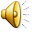 BISNIS INTERNASIONAL/SN642033
5
Kemampuan dan Keterampilan yang Dibutuhkan oleh Manajer Sumber Daya Manusia Internasional
Keterampilan dan Kemampuan Diperlukan Dapat Dilakukan Job 

teknis 
fungsional 
manajerial
Keterampilan dan Kemampuan Diperlukan untuk Bekerja di lokasi Luar Negeri 
penyesuaian 
Keterampilan-lokasi tertentu 
karakteristik pribadi
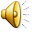 Peningkatan Kemungkinan Berhasil dalam sebuah Tugas International Job
BISNIS INTERNASIONAL/SN642033
6
Strategi Manajemen SDM
Penilaian Kinerja
Kompensasi dan Manfaat
Hubungan Tenaga Kerja
Kontribusi terhadap Efektivitas Organisasi
Proses Manajemen Sumber Daya Manusia Internasional
Rekrutmen dan Seleksi
Pelatihan dan Pengembangan
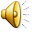 BISNIS INTERNASIONAL/SN642033
7
Perekrutan SDM Internasional
Parent Country Nationals (PCNs)  adalah penduduk asal negara dalam bisnis internasional. Penggunaan PCNs, MNC asing yang beroperasi memberikan banyak keuntungan kepada perusahaan. Karena PCNs biasanya berbagi budaya umum dan latar belakang pendidikan dengan staf kantor pusat perusahaan, mereka memfasilitasi komunikasi dan koordinasi dengan kantor pusat perusahaan. 
Host Country Nationals (HCNs) adalah penduduk negara tuan rumah. HCNs biasanya digunakan oleh bisnis internasional untuk mengisi pekerjaan tingkat menengah dan tingkat rendah, tetapi mereka juga sering muncul dalam posisi manajerial dan profesional. 
Third-Country Nationals (TCNs), yang bukan warga negara dalam negeri atau negara tuan rumah. Seperti PCNs, TCNs paling mungkin untuk digunakan dalam posisi tingkat tinggi dan/atau teknis. TCNs dan PCNs secara kolektif dikenal sebagai ekspatriat, atau orang-orang yang bekerja dan tinggal di negara-negara selain negara asal mereka.
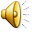 BISNIS INTERNASIONAL/SN642033
8
Pelatihan SDM Internasional
Pelatihan (training) adalah instruksi yang ditujukan untuk meningkatkan keterampilan khusus yang berhubungan dengan pekerjaan dan kemampuan. 
Pengembangan (development) adalah pendidikan umum yang berkaitan dengan mempersiapkan manajer untuk tugas baru dan/atau posisi tingkat yang lebih tinggi. 
Sebelum sebuah perusahaan dapat melakukan bermakna pelatihan atau program pengembangan, itu harus menilai kebutuhan pelatihan dan pengembangan yang tepat. Penilaian (training assessment) ini melibatkan menentukan perbedaan antara apa yang manajer dan karyawan dapat lakukan dan apa yang terasa perusahaan mereka harus mampu melakukan. 
Isu pertama bisnis internasional harus mempertimbangkan rencana pelatihan dan pengembangan usaha adalah apakah untuk mengandalkan standar program atau mengembangkan program yang disesuaikan sendiri.
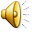 BISNIS INTERNASIONAL/SN642033
9
Penilaian Kinerja SDM Internasional
Penilaian kinerja (performance appraisals) atas Manajer pada perusahaan bisnis internasional harus didasarkan secara jelas memahami tujuan untuk operasi luar negeri. Anak perusahaan sukses di pasar luar negeri matang dan stabil akan memiliki tujuan yang berbeda daripada sebuah operasi start-up di tumbuh tetapi pasar tidak stabil. 
Dalam menilai kinerja manajer, perusahaan dapat mempertimbangkan penjualan, margin keuntungan, pertumbuhan pangsa pasar, atau tindakan lainnya atau indikator yang dianggap penting. Jika anak perusahaan telah mengalami masalah, kinerja mungkin lebih tepat ditaksir dari seberapa baik manajer telah membantu untuk menyelesaikan masalah tersebut.
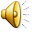 BISNIS INTERNASIONAL/SN642033
10
Kompensasi SDM Internasional
Bisnis internasional merasa perlu untuk memberikan manajer ini dengan diferensial kompensasi (compensation) untuk menebus perbedaan dramatis dalam uang penilaian, standar hidup, norma-norma gaya hidup, dan seterusnya. 
Ketika manajer pada tugas-tugas jangka pendek di luar negeri, gaji negara asal mereka biasanya tetap tidak berubah. Jika tugas asing terbatas atau jangka panjang, kompensasi secara rutin disesuaikan untuk memungkinkan para manajer untuk menjaga rumah negara mereka standar hidup. Penyesuaian ini penting terutama jika seorang manajer ditransfer dari tempat rendah ke lokasi biaya tinggi atau dari sebuah negara dengan standar hidup yang tinggi untuk satu dengan standar hidup yang lebih rendah. 
Titik awal dalam diferensial kompensasi adalah tunjangan biaya hidup, yang ditujukan untuk mengimbangi perbedaan dalam biaya hidup di negara asal dan negara tujuan
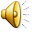 BISNIS INTERNASIONAL/SN642033
11
Hubungan Industrial
Lebih dari setengah dunia tenaga kerja di luar Amerika Serikat milik pekerja. Di Eropa, buruh jauh lebih penting daripada di Amerika Serikat. Buruh di banyak negara Eropa diselaraskan dengan partai politik, dan nasib pasang surut dan aliran sebagai fungsi partai mereka saat ini kontrol pemerintah. Sebagian besar Eropa, sementara penghentian kerja sering digunakan oleh serikat pekerja (labor unions) dalam upaya untuk dukungan untuk tuntutan mereka. 
Tawar-menawar kolektif adalah proses yang digunakan untuk membuat perjanjian antara manajemen dan Serikat Pekerja. Seperti telah disebutkan, kolektif tawar-menawar di Amerika Serikat sangat diatur. Selain lewat undang-undang yang mengatur proses, namun, pemerintahan memainkan peran yang relatif pasif dalam membangun perjanjian-perjanjian Ketenagakerjaan. Perwakilan serikat pekerja dan manajemen bertemu dan menegosiasikan kontrak. Kontrak yang mengatur hubungan kerja kolektif mereka sampai kontrak berakhir, ketika baru dinegosiasikan.
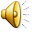 BISNIS INTERNASIONAL/SN642033
12
EVALUASI  MAHASISWA
Jawablah Pertanyaan di Bawah Ini !!!
Untuk dapat beroperasi dengan berhasil, sebuah perusahaan global membutuhkan tim manajer yang secara kolektif memiliki keahlian dalam dan pengetahuan berikut :
Lini Produk Perusahaan
Keterampilan Fungsional
Pasar masing-masing negara dimana perusahaan melakukan bisnis
Semua Benar



Titik awal dalam diferensial kompensasi adalah :
a) Tunjangan Kesehatan
b) Tunjangan Hari Tua
c) Tunjangan Biaya Hidup
d) Semua Benar
BISNIS INTERNASIONAL/SN642033
13
pendidikan umum yang berkaitan dengan mempersiapkan manajer untuk tugas baru dan/atau posisi tingkat yang lebih tinggi disebut:
Training
Development
Asessment
Analysis


Perekrutan SDM Internasional biasa dilakukan dari pihak-pihak di bawah ini, kecuali:
a) Parent Country Nationals
b) Host Country Nationals
c) Third Country Nationals
d) Other Country Nationals
BISNIS INTERNASIONAL/SN642033
14
BISNIS INTERNASIONAL/SN642033
15